Cynhadledd Flynyddol 2023 
Annual Conference 2023
Edrych tuag at Gymru Wrth-hiliol 2030

Looking towards an Anti-Racist Wales 2030
Llais addysg bellach yng Nghymru  |  The voice of further education in Wales
Edrych tuag at Gymru Wrth-hiliol 2030
Looking towards an Anti-Racist Wales 2030
Croeso
Welcome
Mike James – Prif Weithredwr: Coleg Caerdydd a’r Fro
Mike James – CEO: Cardiff & Vale College
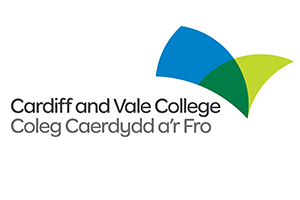 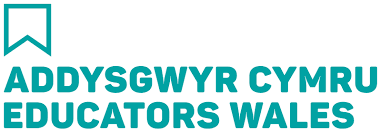 Llais addysg bellach yng Nghymru  |  The voice of further education in Wales
Edrych tuag at Gymru Wrth-hiliol 2030
Looking towards an Anti-Racist Wales 2030
www.menti.com
47542787
Trafodaeth Banel
Yusuf Ibrahim, Aminur Rahman, Josephine Grech a Sudhuf Khan
Panel Discussion
Yusuf Ibrahim, Aminur Rahman, Josephine Grech & Sudhuf Khan
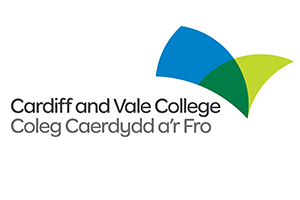 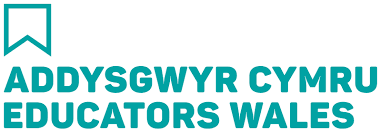 Llais addysg bellach yng Nghymru  |  The voice of further education in Wales
Edrych tuag at Gymru Wrth-hiliol 2030
Looking towards an Anti-Racist Wales 2030
www.menti.com
47542787
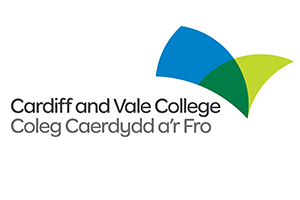 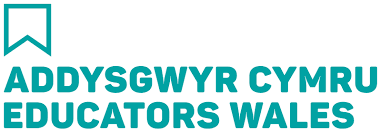 Llais addysg bellach yng Nghymru  |  The voice of further education in Wales
Edrych tuag at Gymru Wrth-hiliol 2030
Looking towards an Anti-Racist Wales 2030
www.menti.com
47542787
Sesiwn Holi ac Ateb
Yusuf Ibrahim, Aminur Rahman, Josephine Grech a Sudhuf Khan
Q&A
Yusuf Ibrahim, Aminur Rahman, Josephine Grech & Sudhuf Khan
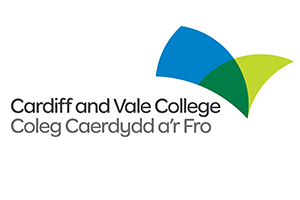 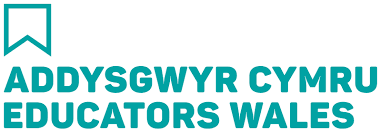 Llais addysg bellach yng Nghymru  |  The voice of further education in Wales
Edrych tuag at Gymru Wrth-hiliol 2030
Looking towards an Anti-Racist Wales 2030
Cwricwlwm Gwrth-hiliaeth AB
Yusuf Ibrahim
FE Anti-Racism Curriculum
Yusuf Ibrahim
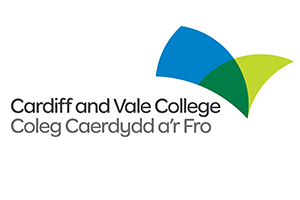 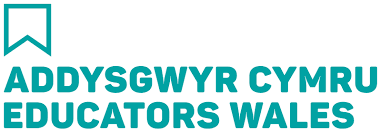 Llais addysg bellach yng Nghymru  |  The voice of further education in Wales
Edrych tuag at Gymru Wrth-hiliol 2030
Looking towards an Anti-Racist Wales 2030
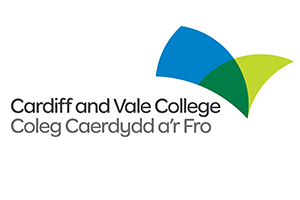 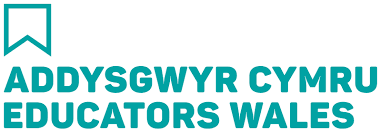 Llais addysg bellach yng Nghymru  |  The voice of further education in Wales